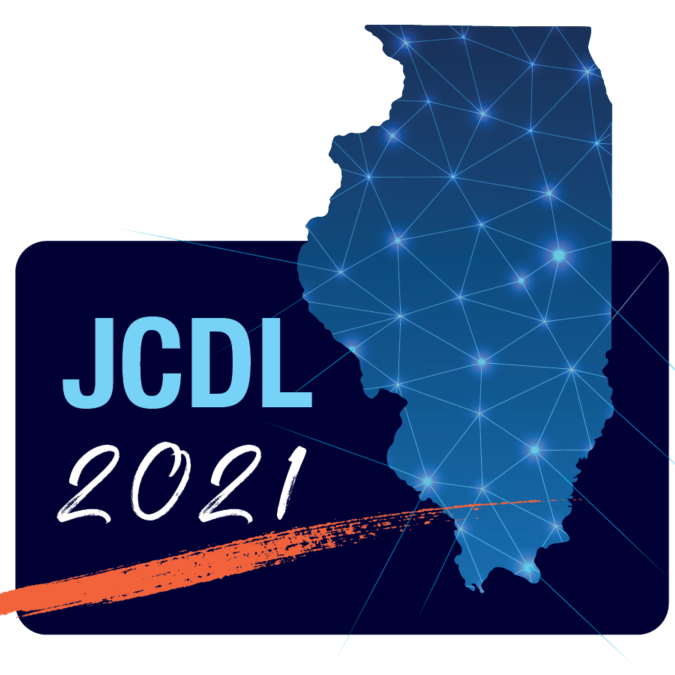 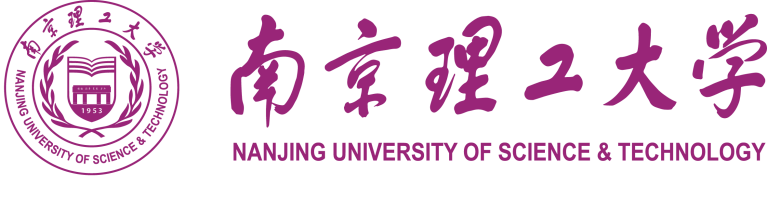 Topic Evolution Path and Semantic Relationship Discovery Based on Patent Entity Relationship∗
Jinzhu Zhang† Department of Information Management, School of Economics & Management Nanjing University of Science and Technology Nanjing China  zhangjinzhu@njust.edu.cn
Linqi JiangDepartment of Information Management, School of Economics & Management Nanjing University of Science and Technology Nanjing China sufi_jiang@163.com
Limitations of Existing Work
Current studies didn't consider all the words in the patent and the semantic relationship between them.
the relationships among topics should be more concrete, we should not only find the evolution relationship, but also need to reveal the semantic relationships among topics
Topic1
Keyword1;
Keyword2;
…
Topic1
Entity1;
Entity2;
…
Topic2
Keyword1;
Keyword2;
…
Topic2
Entity1;
Entity2;
…
Integration in Function-Area
integration
Current studies
Our studies
Method
Discovery of Topic Evolution Path Based on Semantic Similarity Among Entities
Discovery of Semantic Relationship Among Topics
Manually annotate the entity of data set
predefine five types of semantic relationships among patent entities
Train BiLSTM-CRF
Manually annotate the with predefined relationships
Extract all entities of patents
Train OpenNRE
Clustering topics and get entities of each topic
predict all relationships among entities
the semantic relationship between two topics is based on the semantic relationship among all pairs of entities
Define five topic evolution patterns
Main Result
The results are obtained from 2015-2016 as an example
Thanks
Jinzhu Zhang: zhangjinzhu@njust.edu.cn
Linqi Jiang: sufi_jiang@163.com